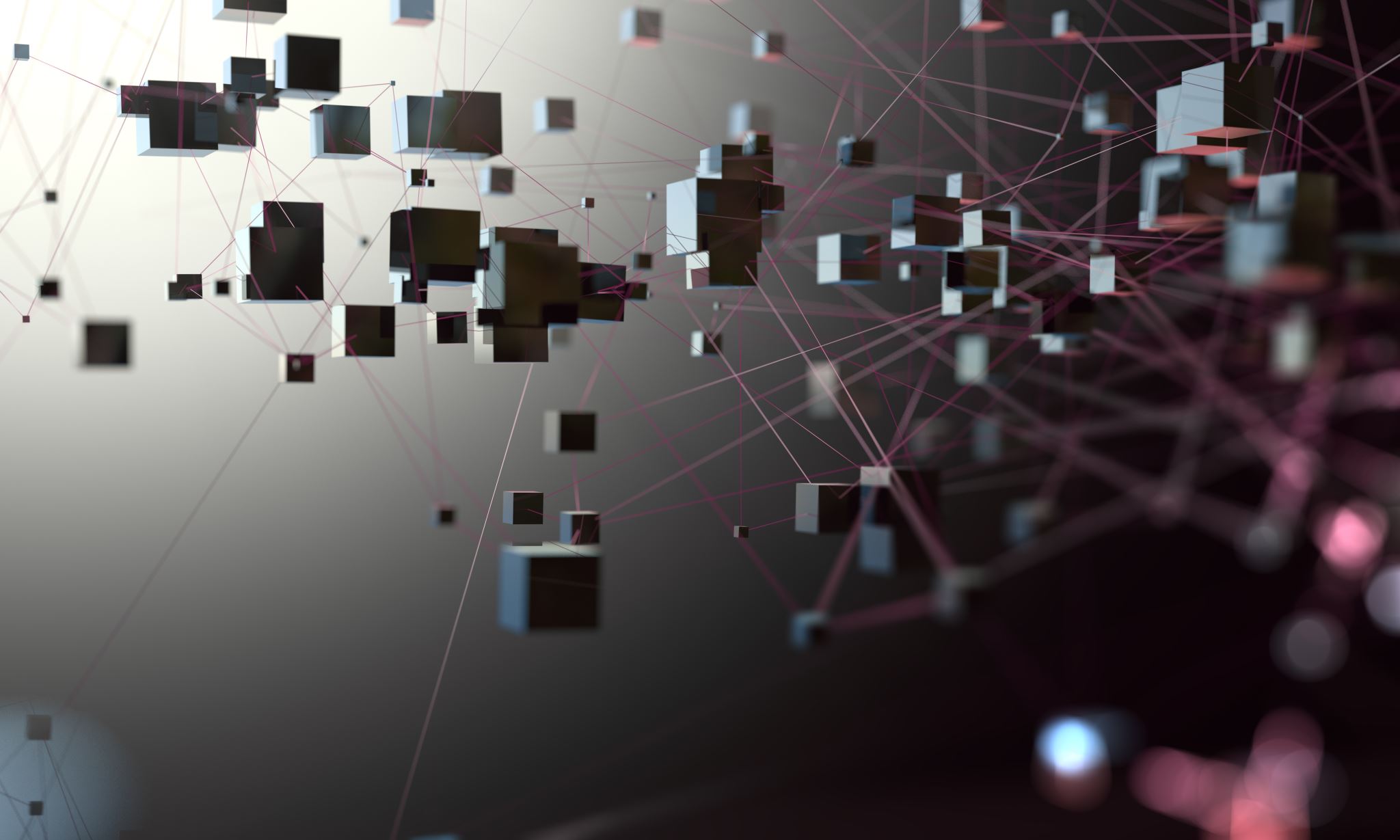 Hoofdstuk 11
Paragraaf 11.5
Wat gaan we doen ?
Kwadratische vergelijkingen oplossen
Soorten
Wat zijn we aan het doen ?
Verhaaltjessom
Huiswerk
Kwadratische vergelijkingen oplossen
Soorten vergelijkingen:
Twee termen

Drietermen

Bijzondere
Kwadratische vergelijkingen oplossen
Soorten vergelijkingen:
Twee termen

Drietermen

Bijzondere
Eigenschappen:
Altijd een x² en een getal met x
	5x² + 20x = 0
Altijd een x², een getal met x en een los getal
	x² + 18x + 80 = 0
Altijd een x² en een los getal of enkel haakje met een kwadraat
	x² - 49 = 0
	(x + 3)² = 36
Kwadratische vergelijkingen oplossen
Kwadratische vergelijkingen oplossen
Kwadratische vergelijkingen oplossen
Belangrijke dingen voor het oplossen !
Bedenk goed welk soort vergelijking het is
Achter het = teken moet 0 staan
Ontbinden in factoren heeft anders geen zin
	>>Dus bij twee- of drietermen moet dit !
	>>Het is handig om achter het = teken 0 te krijgen, zodat je goed kan zien welk soort het is.
Kwadratische vergelijkingen oplossen
>>
33x² + 12x = 9x
Eerst rechts 0 krijgen !
33x² + 12x = 9x
   -9x	         -9x
33x² + 3x = 0		(conclusie: tweetermen)
Nu kan je pas gaan ontbinden!
Voorbeelden

>>
x² + 12x = -36
Eerst rechts 0 krijgen !
x² + 12x = -36			
    +36	      +36
x² + 12x + 36 = 0	(conclusie: drietermen)
Nu kan je pas gaan ontbinden!
Kwadratische vergelijkingen oplossen
Overzicht
Oefenen
Wat zijn we aan het doen ?
Geogebra

We zijn de snijpunten met de x-as aan het berekenen

Dus bij het oplossen van een vergelijking, bereken je het x-coördinaat van het snijpunt met de x-as
Wat zijn we aan het doen ?
Vergelijking: De formule wordt gelijk gesteld aan iets
	>> de y wordt ingevuld: y = 0
Formule:	y = 2x² + 98x
Vergelijking:	0 = 2x² + 98x		>>2x² + 98x = 0		      (Deze 2 zijn hetzelfde)
Als van een punt het y-coördinaat 0 is, ligt het punt altijd op de x-as
Dus door de formule gelijk te stellen aan 0, bereken je de x-coördinaten van het snijpunt met de x-as
Wat zijn we aan het doen ?
Stappenplan snijpunten met x-as vinden
Formule gelijkstellen aan 0
Welk soort vergelijking is het ?
Ontbinden in factoren
Vergelijking oplossen	
Coördinaten van het snijpunt noteren
Bereken de snijpunten met de x-as
y = x² - 15x + 14 
1.   x² - 15x + 14 = 0	(Want snijpunt met de x-as is altijd y = 0)
2.   >>Vergelijking met drietermen		>>Product: 14	Som: -15
3.   (x – 14)(x – 1) = 0
4.   x – 14 = 0 	v	x – 1 = 0
      x = 14		v	x = 1
Verhaaltjessom
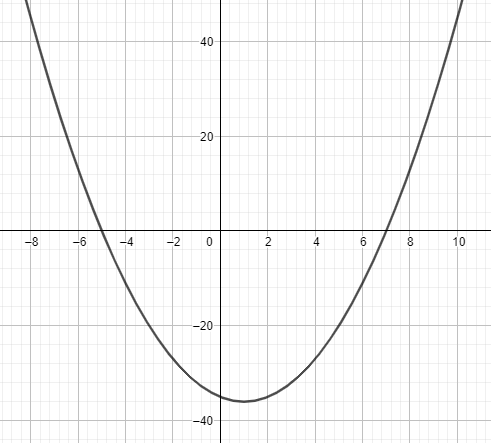 In de Efteling staat de achtbaan de Baron. Na het los bungelen voor de vrije val, gaat de achtbaan een stuk onder de grond. Dit stuk van de achtbaan heeft de vorm van een dalparabool, zoals in de grafiek te zien is. De formule die bij dit stuk achtbaan hoort is: y = x² - 2x – 35
Bereken bij welke x de achtbaan onder de grond gaat
Verhaaltjessom
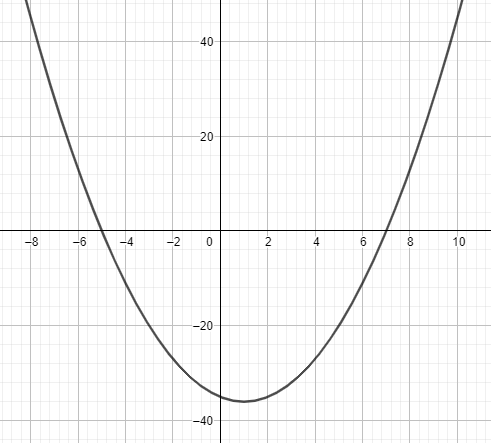 In de Efteling staat de achtbaan de Baron. Na het los bungelen voor de vrije val, gaat de achtbaan een stuk onder de grond. Dit stuk van de achtbaan heeft de vorm van een dalparabool, zoals in de grafiek te zien is. De formule die bij dit stuk achtbaan hoort is:  y = x² - 2x – 35
Bereken bij welke x de achtbaan onder de grond gaat
In de grafiek is te zien dat de achtbaan onder de grond gaat wanneer de lijn de x-as raakt.
>>We zoeken het snijpunt met de x-as
x² - 2x – 35 = 0
>>Drie termen	Product: -35	Som: -2
(x +5)(x-7) = 0
x + 5 = 0	v	x – 7 = 0
     x = -5		v	x = 7
Dus de achtbaan gaat onder de grond bij x = -5
Stappenplan snijpunten met x-as vinden
Formule gelijkstellen aan 0
Welk soort vergelijking is het ?
Ontbinden in factoren
Vergelijking oplossen	
(Coördinaten van het snijpunt noteren)
Huiswerk
Paragraaf 11.5:
Mk: 39, 40, 42, 44
Paragraaf 5.5 (Boek 1) :
Mk: 34, 36